Интеллект       без  границ
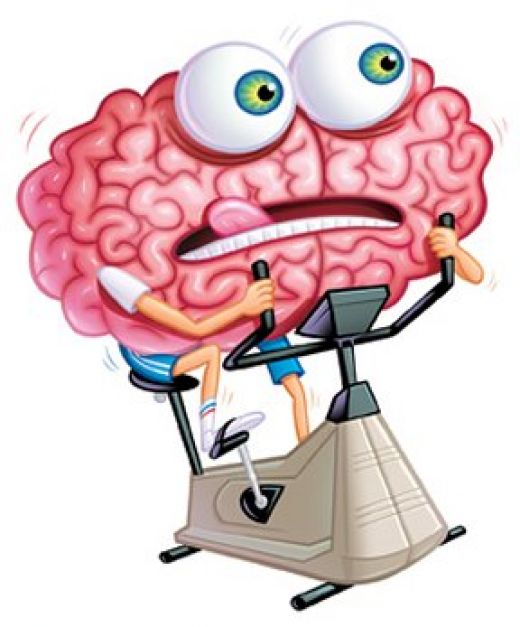 Работа с одаренными детьми
Кто успешен в современном мире?
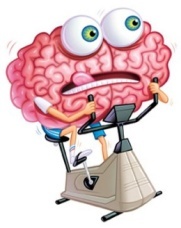 Высокоинтеллектуальные люди, обладающие высокими мыслительными способностями, умеющие систематизировать информацию путем ее анализа, определять ее применимость (классифицировать), находить в ней связи, закономерности и отличия, ассоциировать ее с подобной. Люди-организаторы, владеющие высокой коммуникативной культурой, люди, умеющие предвидеть последствия своих поступков, способные  предупреждать и избегать ненужных конфликтов.
2
Что такое одаренность?
одаренность
3
Каков уровень умственных способностей современного школьника?
2007-2008 г.
4
Противоречия, связанные с вопросами развития интеллекта школьника:
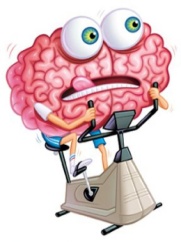 Мнение учителя об интеллекте ребенка субъективно.
Высокие интеллектуальные	способности не всегда соседствуют с усидчивостью ребенка.
Слабая мотивация к учению или полное отсутствие ее.
5
Анализ ситуации в социуме
6
Система работы с одаренными детьми
7
Проект «Клуб интеллектуальных игр»
8
Цель проекта
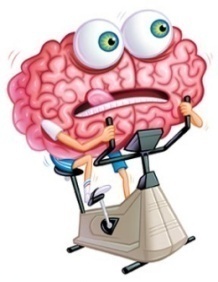 Выявление и развитие интеллектуальных, коммуникативных и организаторских способностей школьников посредством включения их в интеллектуально-познавательную деятельность для активной социализации в обществе
9
Школьный клуб интеллектуальных игр «Наследие Ломоносова»
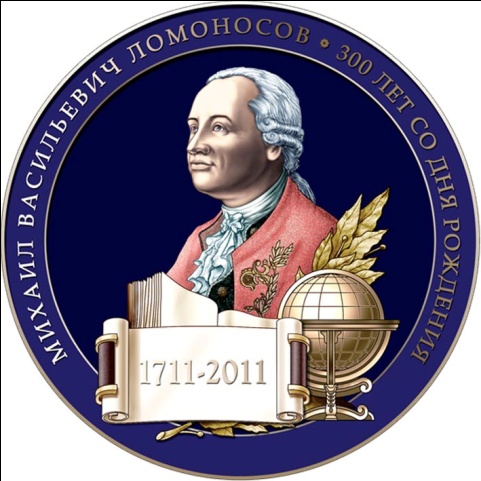 Дата рождения: 2008 год
Место рождения: МОУ «Новоигирминская СОШ №3»
Руководитель клуба, автор игр: Кроха Людмила Владимировна 
Количество членов клуба: 100 учащихся школы
10
5-ые классы
6-ые классы
9-ые классы
7-ые классы
10-ые классы
11-ые классы
8-ые классы
11
Сотрудничество с поселковым клубом интеллектуальных игр   «Илимская сова»
Педагоги школ поселка
Воспитатели дошкольных учреждений
«Илимская сова»
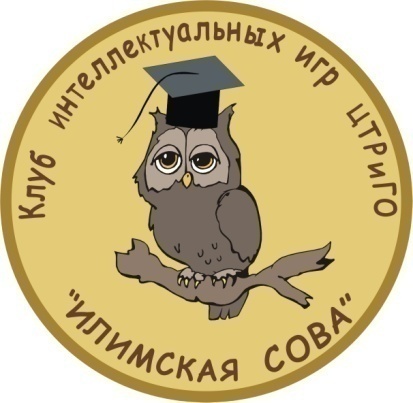 Учащиеся школ поселка
Педагоги и воспитанники  ЦТР и ГО
12
Сотрудничество с районным клубом интеллектуальных игр
Сотрудничество началось 8 лет назад. За этот период сборные школы:1. Становились победителями и призерами многих игр, обладателем кубка сезона2. Команда –сборная школы (6 класс) 11 октября 2012 стала победителем игры, посвященной 200-летию Бородинского сражения, а команда-сборная 11 класса стала призером игры
13
Показатели успеваемости учащихся школы
14
Дополнительные источники информации
15
Всероссийский конкурс по МХК «Золотое руно»
16
Работа с одаренными детьми обеспечивает развитие
Логический  интеллект
Вербальный интеллект
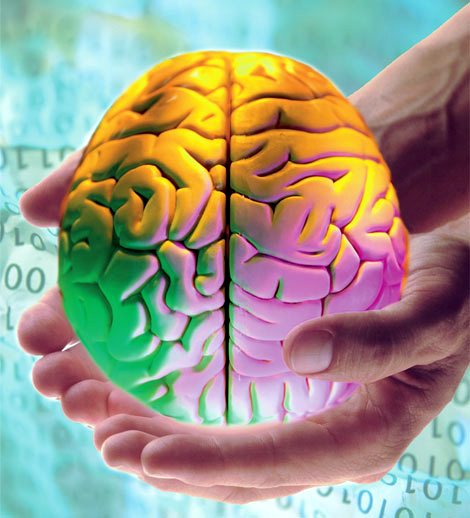 Духовный  интеллект
Пространственный 
 интеллект
Эмоциональный 
 интеллект
Социальный  интеллект
Творческий  интеллект
17
Дополнительные результаты проекта
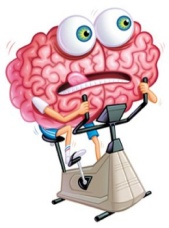 Появление научных интересов у обучающихся в связи с расширением и углублением знаний в конкретной предметной области;
Научно-исследовательская деятельность школьников;
Высокий результат выпускных экзаменов;
Перспектива обучения в высших учебных заведениях;
Профориентационная направленность проекта.
18
Перспективы проекта
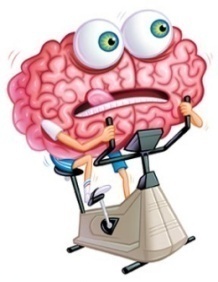 Продолжить развитие интеллектуального движения;
Вовлечение большего количества учащихся в интеллектуальное движение;
Привлечение учащихся начальной школы;
Сотрудничество с методическими объединениями учителей школ для формирования запроса тематики игр;
Продолжение мониторинга результативности и эффективности работы клуба интеллектуальных игр, сотрудничество с психологами для диагностики мыслительных способностей учащихся;
 Сотрудничество с клубами интеллектуальных игр других регионов;
Участие в играх регионального и федерального уровней.
19
Спасибо за внимание!
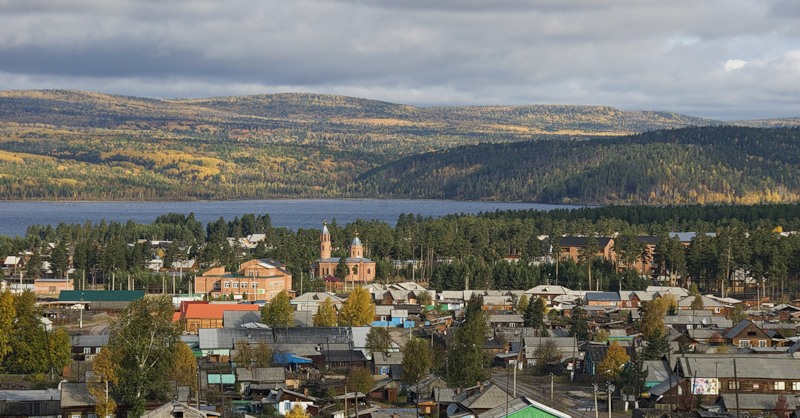 20